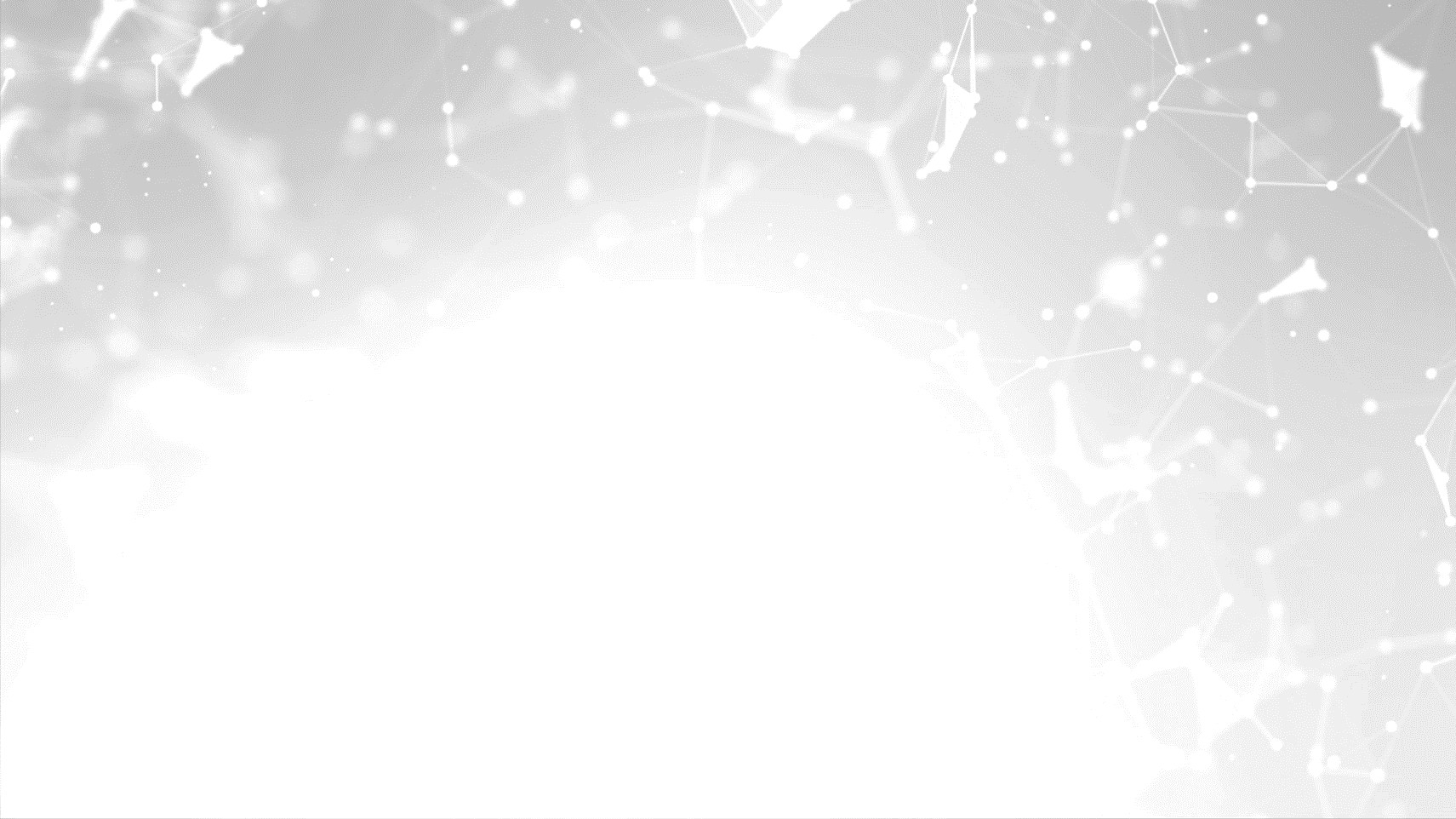 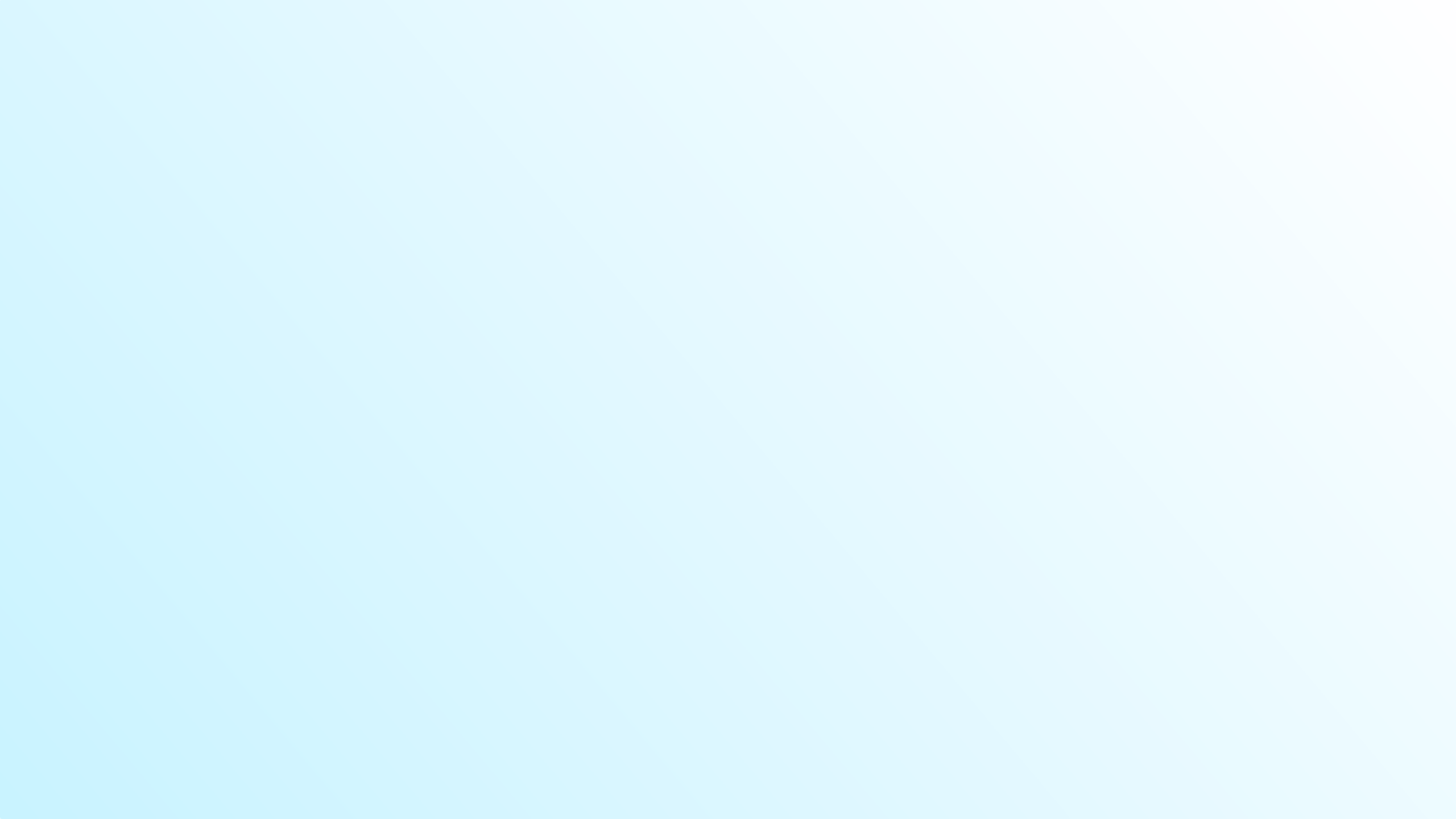 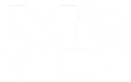 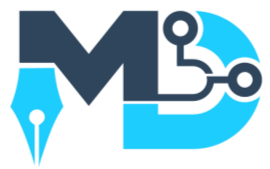 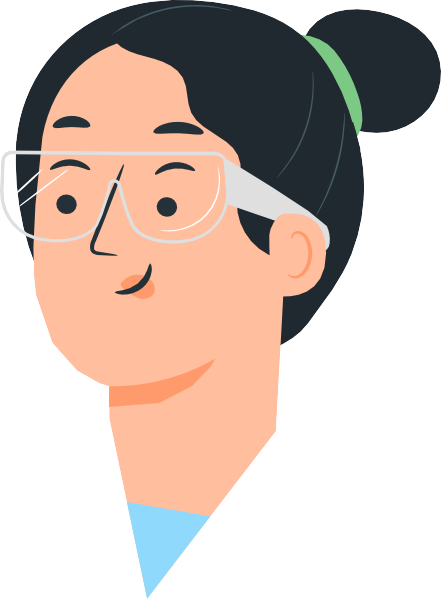 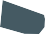 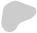 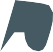 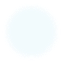 MedDots
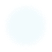 Company Profile
Empowering Science
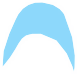 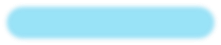 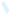 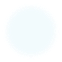 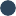 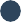 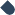 MedDots | Copyright © 2022
MedDots | Copyright © 2022	1
About Us
A full-service agency for clinical research, scientific communication and healthcare consultancy services with significant footprints in Europe and MENA region.
What We Do
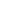 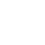 01
Scientific communication and content creation
MedDots provide high-end solutions for your clinical research, scientific communications, medical affair and commercial strategies.
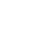 02
Clinical Research Solutions
03
Training and consultancy
A track record of accomplishments of multiple projects
within various healthcare sectors.
04
Medico-marketing activities
We EMPOWER your scientific products with CUSTOMIZED solutions to articulate with healthcare providers, regulators, patients, and other stakeholders.
05
Data Management & Digital solutions
MedDots | Copyright © 2022
2
Vision
Mission
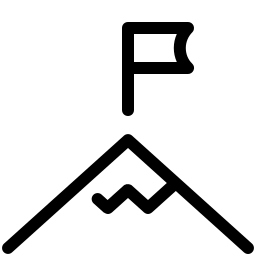 Empowering stakeholders with credible high-end solutions.
Excellence and Commitment
Trustworthy communication of scientific information
To promote scientific developments and raise healthcare stakeholders’ understanding of scientific breakthroughs.

To make accurate, valuable information in healthcare accessible to all relevant parties via reliable trustworthy communication
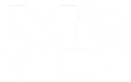 Our Ethics & Compliance
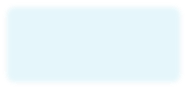 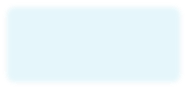 Internal SOPs
Data integrity and security Quality assurance Confidentiality and copyright Conflict of interest
Guidance GPP4 guidelines ICH E 6
GCDMP ICH E 9
02
01
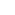 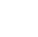 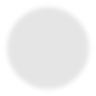 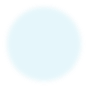 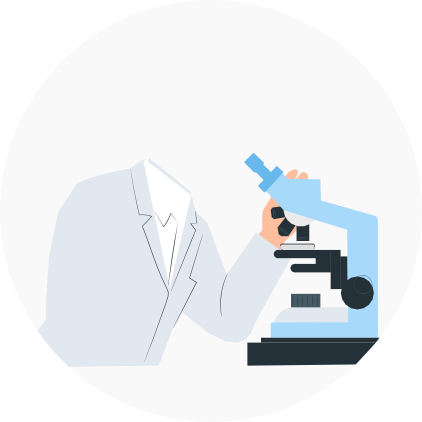 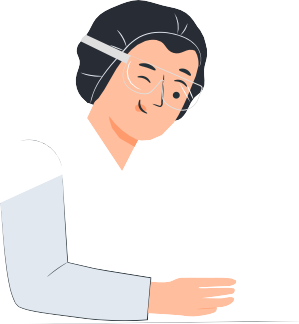 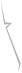 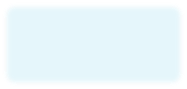 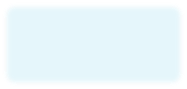 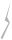 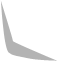 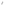 Monitoring
Monitoring ethical standards. Internal Quality Assurance.
Project Management
Specialized project management software.
Data management plans
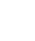 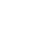 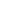 External audits
04
03
MedDots | Copyright © 2022
4
More than 20 Years of diversified Experience
In clinical research, medical communications, and marketing activities
Medical Writing.
Healthcare communication
Clinical Research Support
Data Analysis
Event management
Medical Affairs
Marketing
Our Solutions
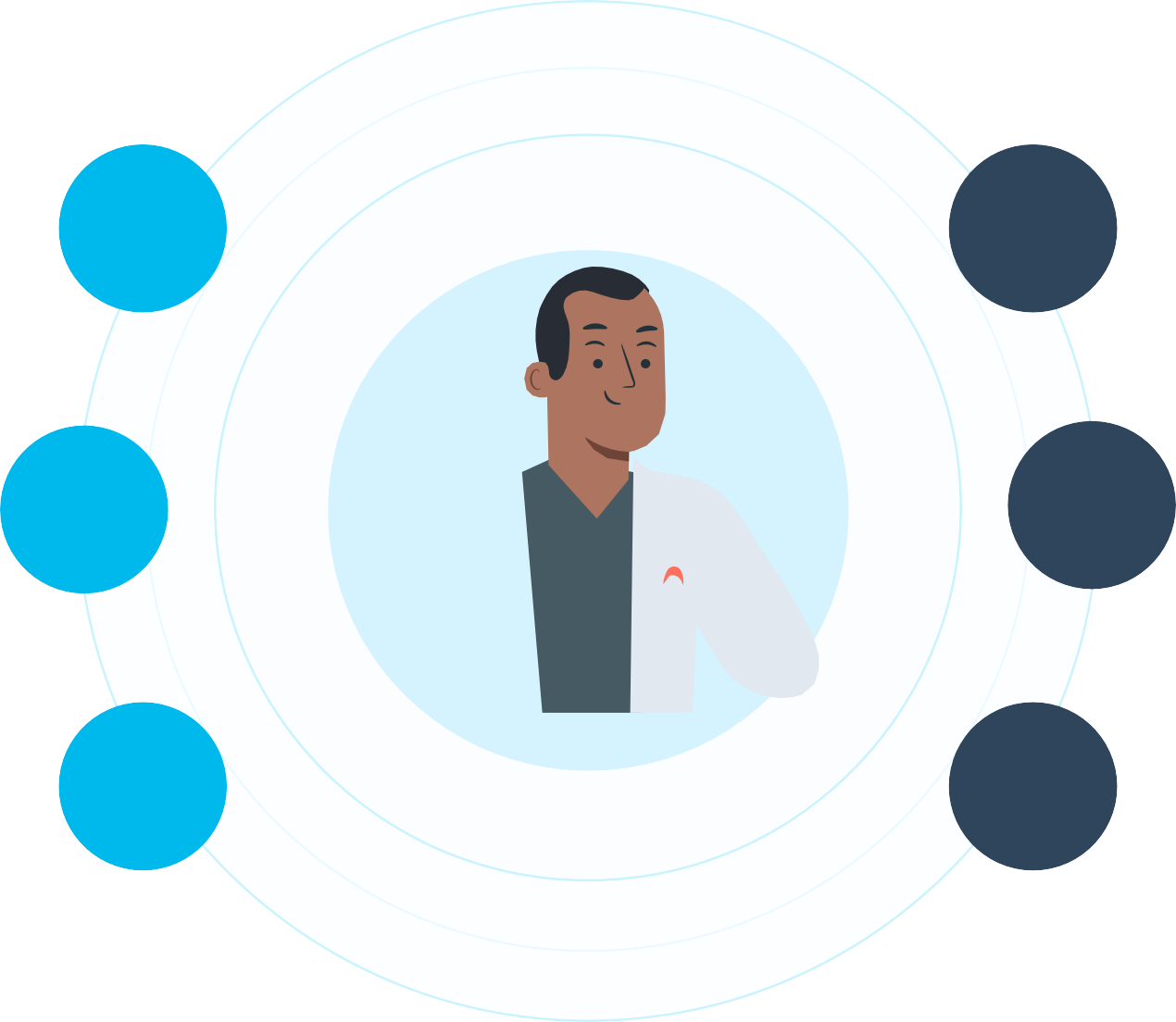 Healthcare and medical communications.
Scholarly Publications
Manuscripts.
Publication planning and reports
Scientific congress report
Educational Clinical Cases
Editorial support
Guidelines and Consensus
Forums publications
Medical Affairs
Content creation
Market Access & HTA
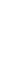 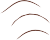 Training
Medico-marketing
LiveStream Conferences 
End-of-Year Review Congresses
Summits and Standalones
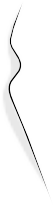 Training manuals
Online courses and workshops
TOT
Educational series
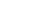 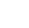 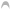 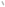 Clinical Research Solutions
Digital Solutions
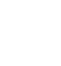 Regulatory Writing
Data Management
Data Analysis
Real-World Evidence.
Healthcare Informatics
Health Apps
Artificial Intelligence services.
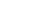 MedDots | Copyright © 2022
6
Our Solutions
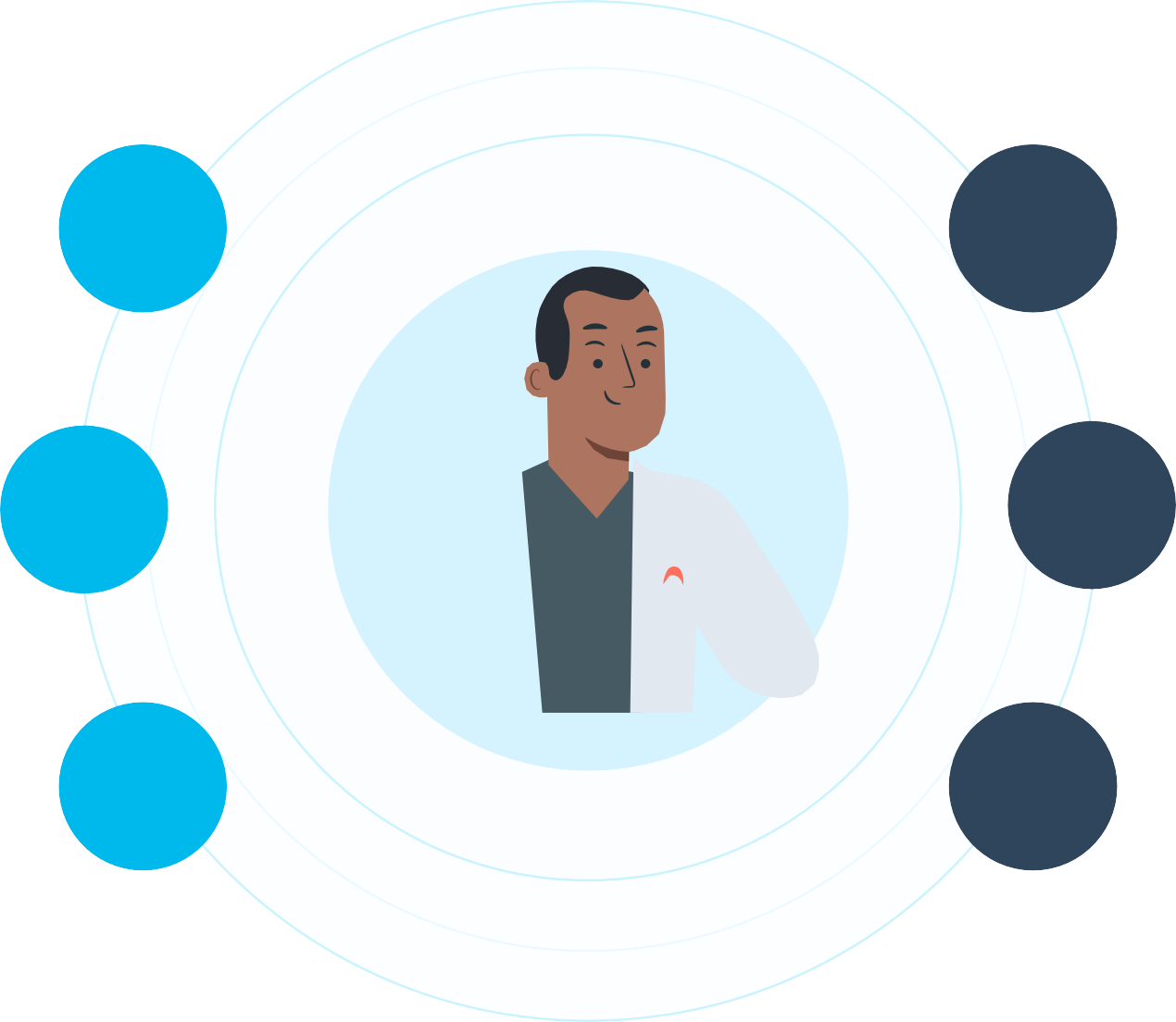 Healthcare and medical communications.
Scholarly Publications
Guidelines and Consensus
Forums publications
Medical Affairs
Content creation
Market Access & HTA
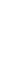 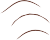 Medico-marketing
Training
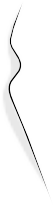 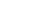 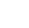 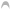 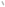 Digital Solutions
Clinical Research Solutions
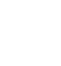 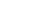 MedDots | Copyright © 2022
7
Healthcare and medical communications
Evidence –generation and guidelines development
Rigorous systematic literature reviews that can be used to support meta-analyses and network meta-analyses.
Quality of evidence and level of recommendations assessment using well-known valid tools.
Different types of evidence evaluation, from searching to interpreting results, while maintaining compliance with appropriate industry standards.
Innovative and pragmatic evidence reviews to inform clients' clinical development or market access strategy decisions.
Reports and slide decks development
Analysis and Recommendations Reports.
Guidelines/consensus writing and publication.
MedDots | Copyright © 2022
8
Healthcare and medical communications
Forums Publications
1. White Papers and Case Studies:
Medical White Papers & Case Studies are in-depth papers designed to educate and inform medical research-oriented site users. These papers have been derived from sources deemed beneficial to patients and the medical community. We can write your white paper to argue that a particular viewpoint is the best course of action or that a particular solution is the best for a specific problem.

2. Task Forums and Expert Opinion Reviews:
When there is insufficient empirical evidence to evaluate the ramifications of a decision-making process, expert opinion provides the solutions. We can write your expert opinion review to argue that a particular viewpoint is the best course of action or that a particular solution is the best for a specific problem.

3. Call to Action and Management Gaps:
The call-to-action facilitates communication between the clinician and the potential patient. Healthcare marketing is not exempt from the necessity of incorporating effective call-to-actions into all touchpoints of the customer experience. Call-to-actions provide instruction. Call-to-actions provide guidance.
MedDots | Copyright © 2022
9
Healthcare and medical communications
Medical Affairs
We collaborate closely with your medical team for content creation of various projects, including medical education events, advisory boards, and medical information materials, to communicate the "science behind the product." We cooperate with and give assistance for expert advisors and event speakers, and the need to provide support on-site at specific events may necessitate foreign travel. Our team possesses strong scientific, creative, and writing skills, as well as expertise in the therapy areas we work on.

1. Advisory Board & Expert Meeting:
Pre-meeting: Reading materials, speakers’ slide decks, speakers’ briefing, speakers’ notes, meeting guidance and questions.
Meeting moderation and attendance.
Post-meeting: post-meeting documentation, report writing recommendation analysis report and slide sets, 

2. Slide decks (proactive and reactive), objection handlers & FAQ documents.
3. Medical affairs curriculum and fact sheets
4. Medical affairs interactive training compendium
MedDots | Copyright © 2022
10
Healthcare and medical communications
Content Creation
We work closely with clients and world-renowned opinion leaders to produce content that communicates key scientific and clinical data to a wide audience.
1. Lay summaries.
2. Posters, Drop cards, Briefing documents & newsletters.
3. Patient manual
Market Access & HTA
Our Market Access team helps clients demonstrate the clinical and economic value of some of the newest, most innovative treatments in development. Our multimodal process begins with evidence production in the form of literature studies, advisory boards with clinicians and payers, or economic modelling to inform the development of global materials that give a compelling and accessible evidence-based explanation of the product's worth. We develop local materials, from reports to help our clients understand the market their products will enter to leave-pieces to educate payers on the budget and resource implications of new, high-impact drugs coming to market.

Health Technology Assessment (HTA) is the final obstacle before a novel medication can be reimbursed. We work closely with our clients to develop the HTA strategy for each project from the start. We use our excellent written communication skills and scientific understanding to create clear, evidence-based narratives to demonstrate the cost-effectiveness of new therapies to the healthcare system.
MedDots | Copyright © 2022
11
Our Solutions
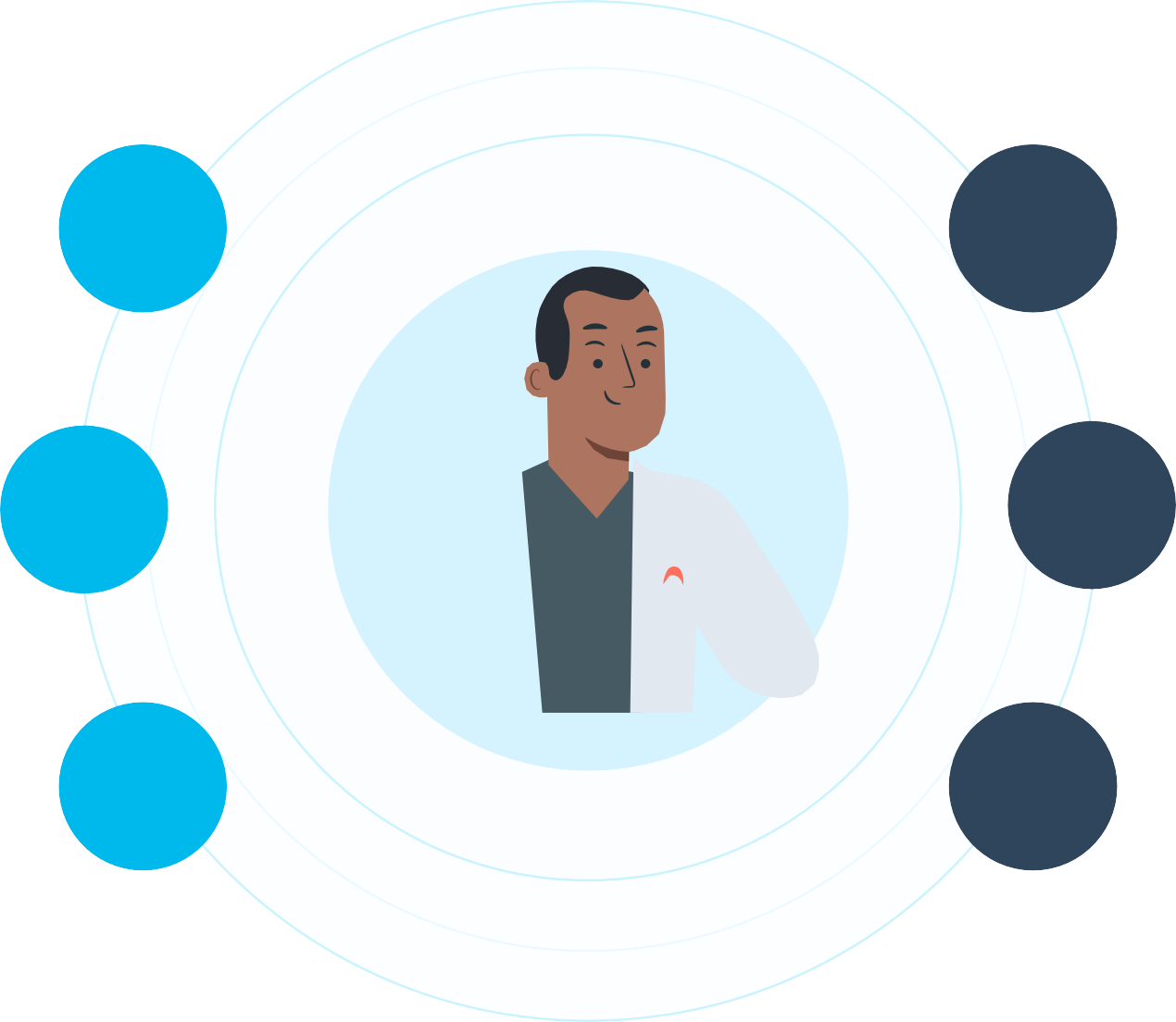 Healthcare and medical communications.
Scholarly Publications
Manuscripts.
Publication planning and reports
Scientific congress report
Educational Clinical Cases
Editorial support
Guidelines and Consensus
Forums publications
Medical Affairs
Content creation
Market Access & HTA
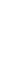 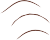 Medico-marketing
Training
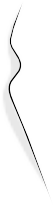 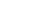 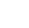 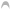 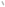 Digital Solutions
Clinical Research Solutions
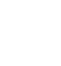 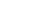 MedDots | Copyright © 2022
12
Scholarly Publications
Clinical Study Manuscripts
We collaborate closely with customers and eminent thought leaders to generate publications that disseminate vital scientific and clinical information to a broad audience. This covers the preparation of abstracts, articles, posters, and oral presentations for large international congresses, with the possibility of providing on-site assistance at such events.
The manuscripts are developed in line with ethical guidelines, including Good Publication Practice-3 (GPP3), ICMJE and Equator list of statements (where applicable). 
Clinical trails report.
Observational reports
Case reports, case series.
Secondary data analysis
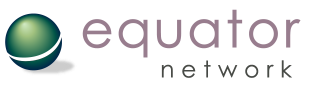 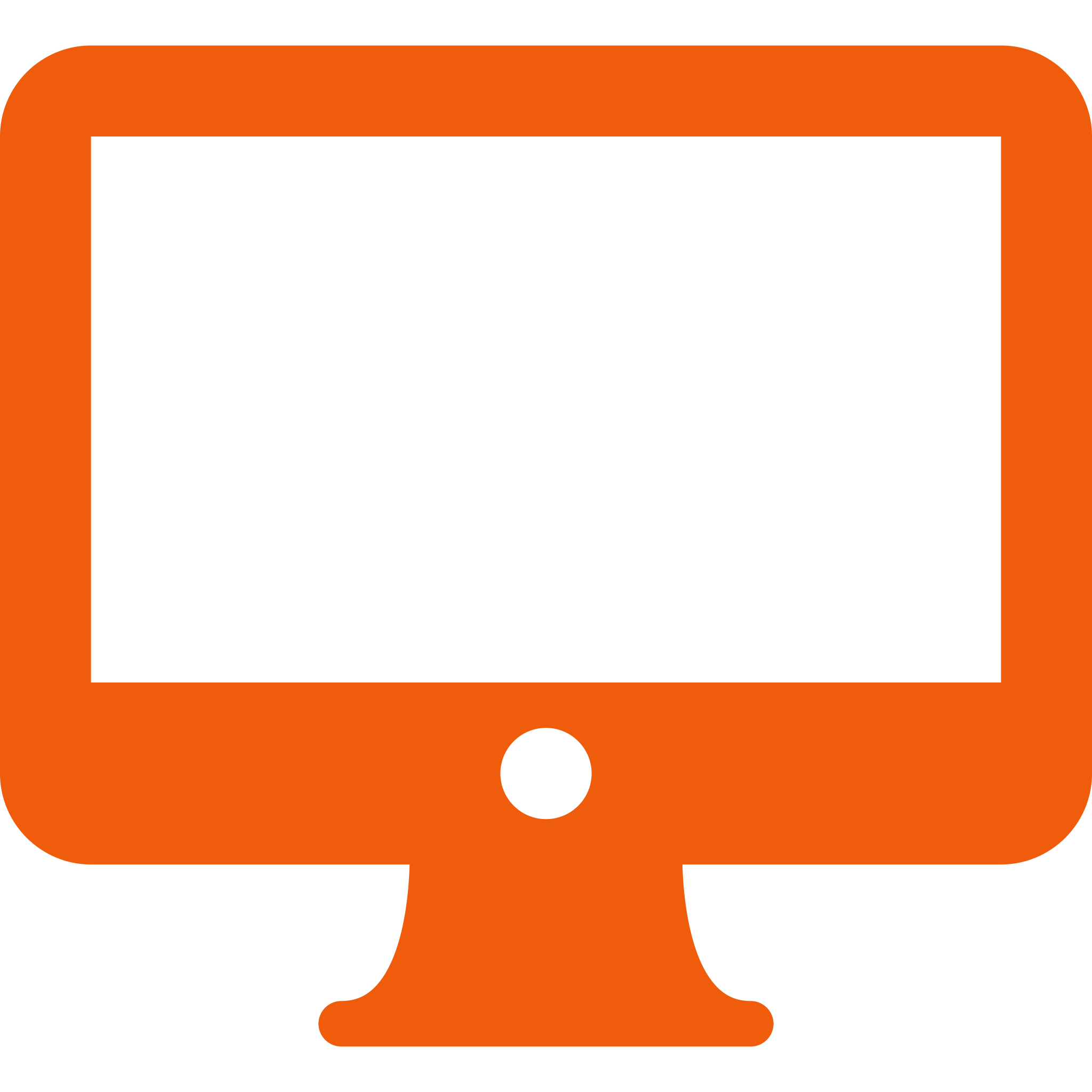 Editorial support
MedDots | Copyright © 2022
13
Authors feedback
Manuscript Writing
Authors feedback
Analysis
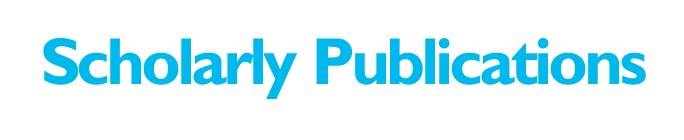 Systematic Reviews and Meta-analysis
Rigorous systematic literature reviews that can be used to support meta-analyses and network meta-analyses.
Quality of evidence and level of recommendations assessment using well-known valid tools.
Different types of evidence evaluation, from searching to interpreting results, while maintaining compliance with appropriate industry standards.
Literature Search
Writing
Guidance
Execution
Editorial support
Wide experience with Cochrane and PRISMA guidance
Access to all major databases and publishers
Screening and Data extraction
Manuscript writing
Journal submission
Quality Assessment
Conferences abstracts and posters
Addressing reviewers’ comments
Effective keywords strategy
Scholarly Publications
Publication planning and reports
Scientific congress reports
Abstracts and Posters
Our team of writers can support the development of your scientific products by developing and publishing manuscripts in reputable peer-reviewed journals within a reasonable timeframe. Thus, we ensure that the company's data are disseminated in time to aid in educating healthcare professionals during the product launch period.
Our medical team has quick and easy access to the most recent scientific information presented at global congresses. We provide the reports and formats that enable the reader to quickly locate and comprehend the most important new data pertinent to their field, as well as the therapeutic implications of the data. We can support in creating slide kits to inform healthcare professionals of the most recent research and treatment updates presented at major international congresses.
MedDots | Copyright © 2022
15
Scholarly Publications
Clinical Case Study
Editorial support
Case reports  contribute significantly to the education and knowledge of medical students, residents, and fellows. The purpose of writing case reports is to share information for medical, scientific, or educational purposes. We can support in the development of your educational clinical cases that aim to support the uses of your scientific products in clinical practice.
From journal selection to submission, we assist authors at every stage and prepare their manuscript for resubmission if it is rejected by the journal.
MedDots | Copyright © 2022
16
Our Solutions
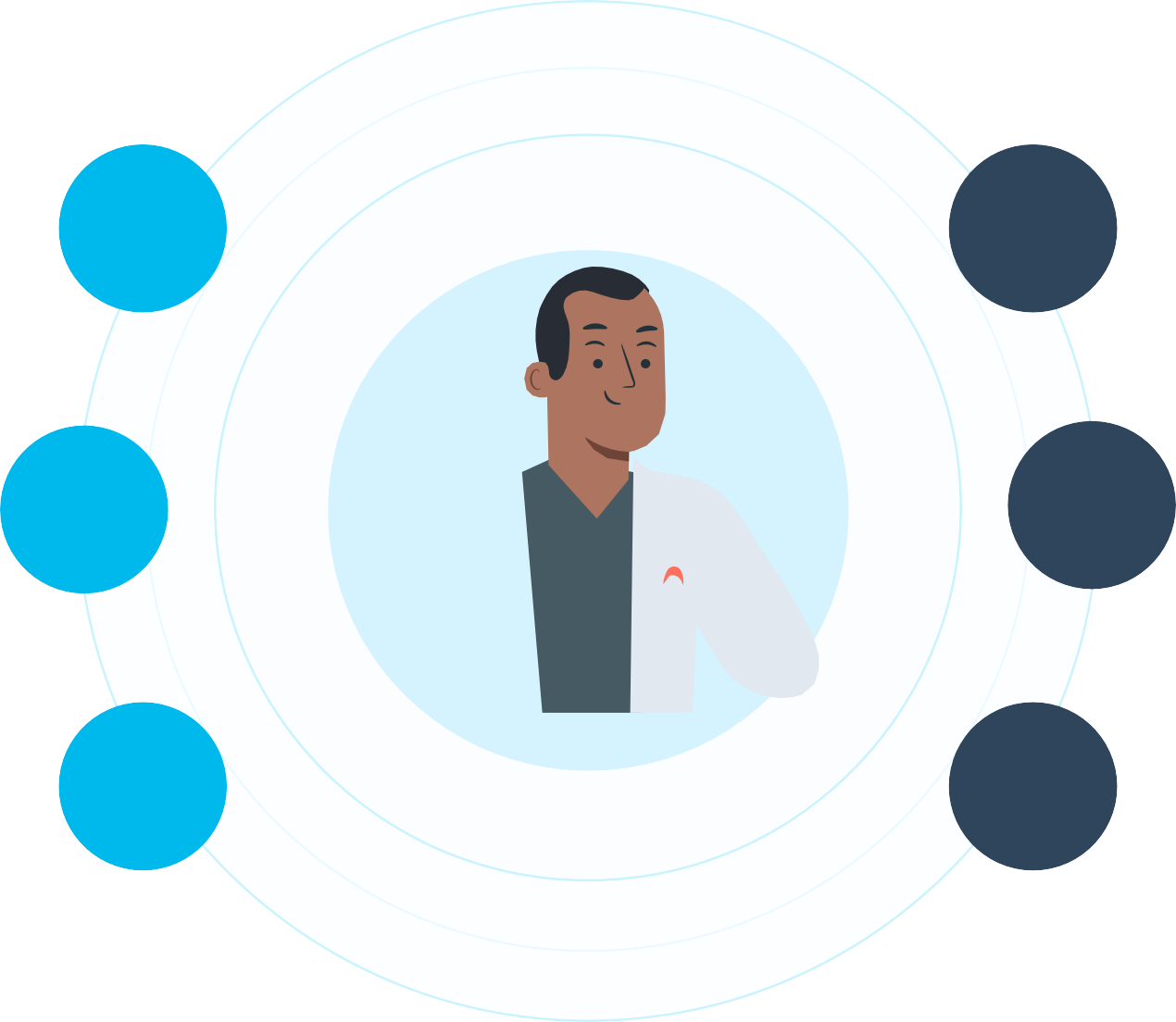 Healthcare and medical communications.
Scholarly Publications
Manuscripts.
Publication planning and reports
Scientific congress report
Educational Clinical Cases
Editorial support
Guidelines and Consensus
Forums publications
Medical Affairs
Content creation
Market Access & HTA
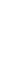 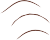 Training
Medico-marketing
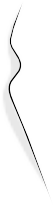 Training manuals
Online courses and workshops
TOT
Educational series
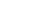 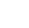 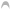 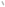 Clinical Research Solutions
Digital Solutions
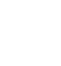 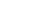 MedDots | Copyright © 2022
17
Training
Training aids in printed and multimedia formats
Online courses and workshops
MedDots identifies all relevant publications for novel therapies and therapeutic areas. We can incorporate these data into highly interactive and visually engaging training aids and materials that allow users to both see the big picture and drill down into the details of the breadth of scientific publications.
Through our learning management system (LMS), we offer online courses and workshops, allowing users to conveniently access materials, participate in discussions with their peers and instructors, and complete assignments and quizzes. Online courses and workshops also include live sessions with instructors or guest speakers, as well as interactive elements such as videos, games, and simulations.
MedDots | Copyright © 2022
18
Training
Short Educational Series (FAQs)
Webinars/Masterclasseses
TOT
Short educational series (FAQ videos and studios) to support your marketing strategy by relaying information in the form of questions being answered by a subject matter experts.
National and regional KOLs discussion for treatment profiling and patient journey mapping. We create content and debate flow, debate minutes and reports and analysis and recommendations reports.
Provide advisors with knowledge of Key Practical Training Concepts and Styles and prepare advisor to create and run training activities.
MedDots | Copyright © 2022
19
Our Solutions
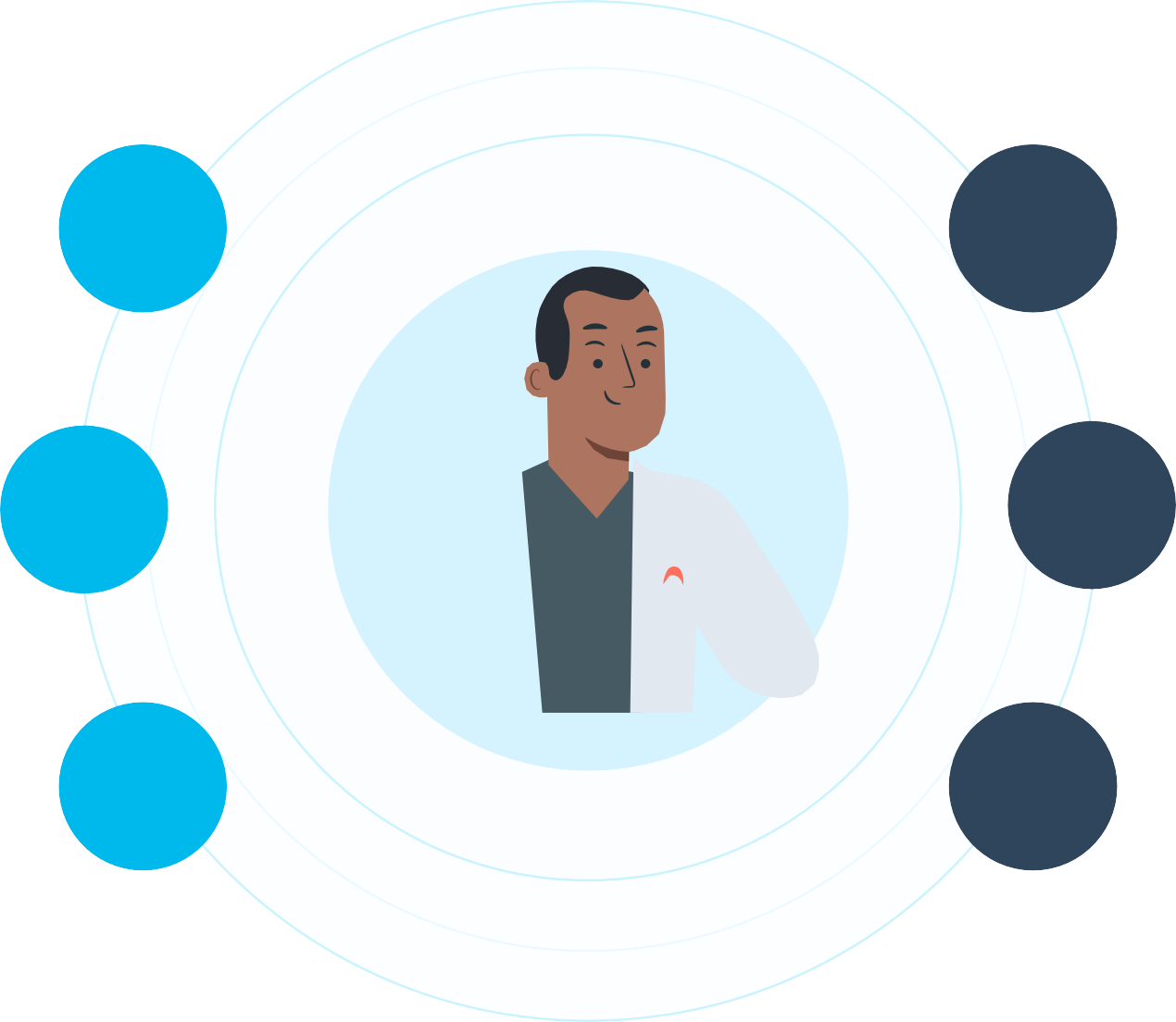 Healthcare and medical communications.
Scholarly Publications
Manuscripts.
Publication planning and reports
Scientific congress report
Educational Clinical Cases
Editorial support
Guidelines and Consensus
Forums publications
Medical Affairs
Content creation
Market Access & HTA
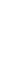 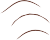 Training
Medico-marketing
LiveStream Conferences 
End-of-Year Review Congresses
Summits and Standalones
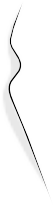 Training manuals
Online courses and workshops
TOT
Educational series
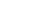 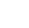 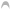 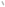 Clinical Research Solutions
Digital Solutions
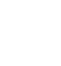 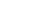 MedDots | Copyright © 2022
20
Initiation
Planning
Execution
Monitoring
Closure
Framework and Objectives
Scientific Agenda and Slide decks
Foundational scientific platforms
Online and offline media management.
Meeting minutes and reports
Tailored Programs
Scientific materials
Stakeholder Email and Text Message Campaigns
Post-event management
Our Solutions
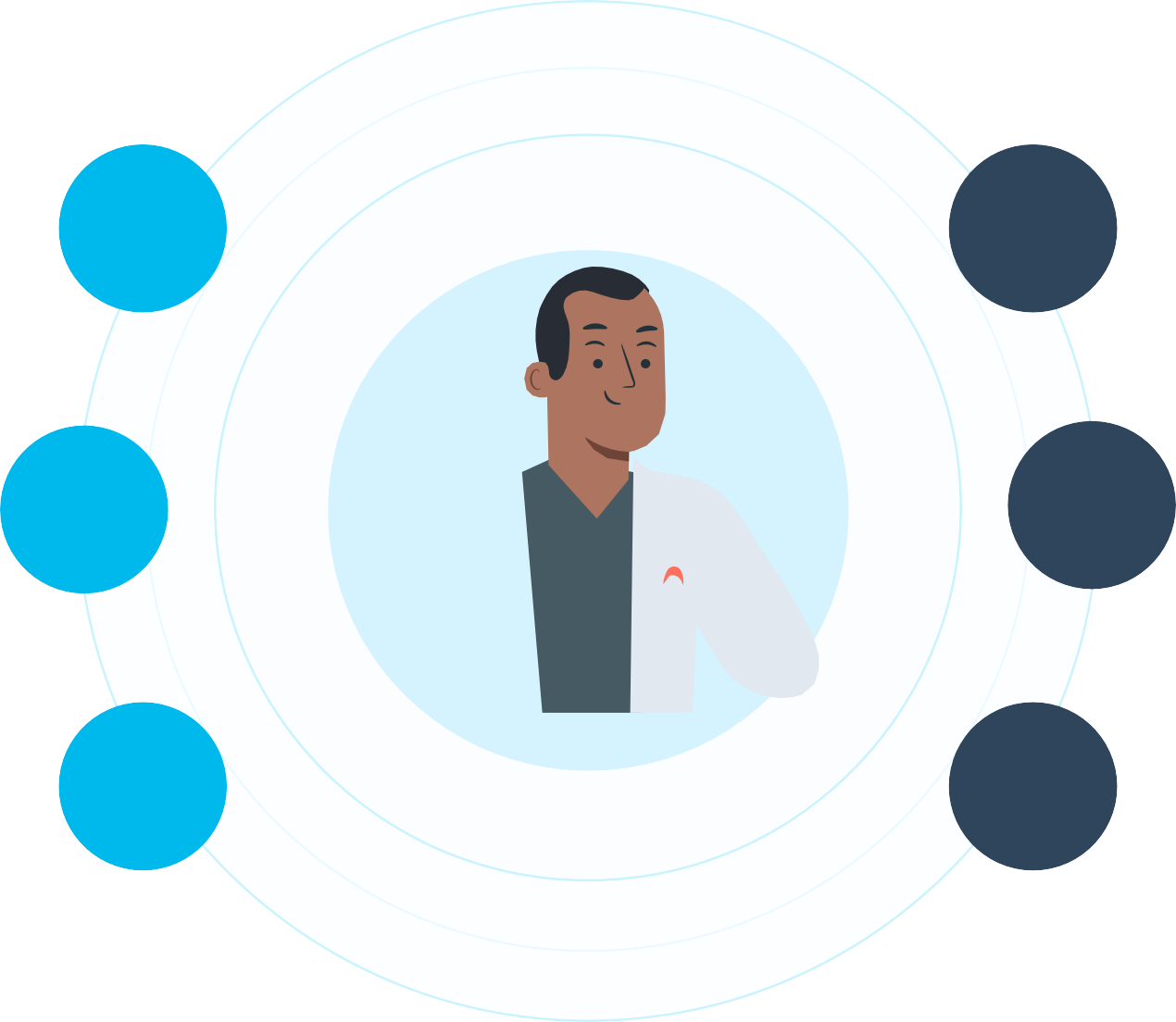 Healthcare and medical communications.
Scholarly Publications
Manuscripts.
Publication planning and reports
Scientific congress report
Educational Clinical Cases
Editorial support
Guidelines and Consensus
Forums publications
Medical Affairs
Content creation
Market Access & HTA
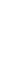 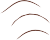 Training
Medico-marketing
LiveStream Conferences 
End-of-Year Review Congresses
Summits and Standalones
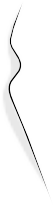 Training manuals
Online courses and workshops
TOT
Educational series
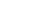 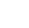 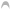 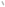 Clinical Research Solutions
Digital Solutions
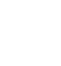 Regulatory Writing
Data Management
Data Analysis
Real-World Evidence.
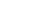 MedDots | Copyright © 2022
22
Scholarly Publications
Regulatory Writing
Protocols and protocol amendments.
Informed Consent Forms/Patient Information Leaflets.
Clinical study reports.
Investigator Brochures.
Clinical sections of common technical documents (CTDs).
Integrated summaries of safety/efficacy.
Literature summaries.
Clinical expert reports.
INDs, NDAs, BLAs, CTAs (Module 2) summary documents.
IND and NDA Annual reports.
Safety Aggregate Reports (PSURs, PADERS, DSURs).
Clinical trial registry synopses.
MedDots | Copyright © 2022
23
Scholarly Publications
Data Analysis
We are currently analyzing data in the following application areas:

Statistical data analysis and programming:
Statistical methods such as testing, regression, clustering, classification, error rates, resampling, quality control, outlier detection, and programming are developed and applied to a wide range of topics in biological research, including data coding and management, comprehensive univariate and multivariate analyses, large healthcare data analytics, etc.

Data visualization:
As an integral part of biological sciences, data visualization is essential to understand the data after acquisition and enable dissemination of knowledge. To address the challenge of rapid increase in data volume and complexity, Advocacy uses state-of-the-art software tools for visualization of sequences, networks, and many others.
MedDots | Copyright © 2022
24
Scholarly Publications
Real-World Evidence
Our RWE group contributes to the conception, execution, and reporting of prospective, retrospective, and cross-sectional real-world studies. They develop protocols and statistical analysis plans (in collaboration with our statisticians, clients, and external experts), acquire and analyse data, and both orally and in writing communicate the methodologies and results. Studies include data from patient registries, claims databases, prospective studies, or any other source of real-world data, and involve a vast array of research questions on disease burden, clinical effectiveness, and economic topics, among others.
MedDots | Copyright © 2022
25
Our Solutions
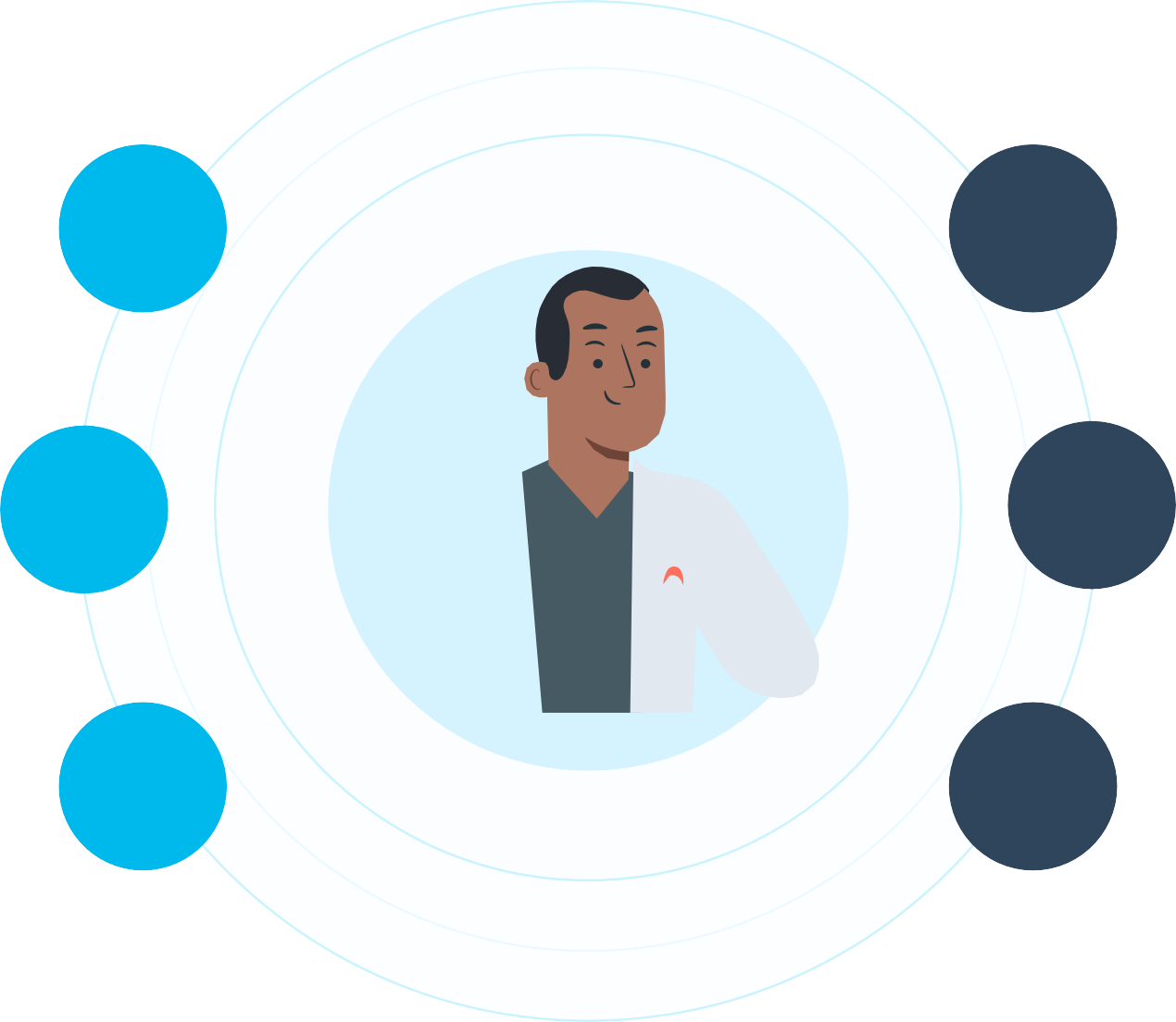 Healthcare and medical communications.
Scholarly Publications
Manuscripts.
Publication planning and reports
Scientific congress report
Educational Clinical Cases
Editorial support
Guidelines and Consensus
Forums publications
Medical Affairs
Content creation
Market Access & HTA
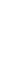 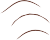 Training
Medico-marketing
LiveStream Conferences 
End-of-Year Review Congresses
Summits and Standalones
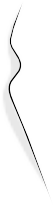 Training manuals
Online courses and workshops
TOT
Educational series
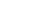 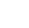 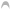 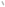 Clinical Research Solutions
Digital Solutions
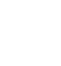 Regulatory Writing
Data Management
Data Analysis
Real-World Evidence.
Healthcare Informatics
Health Apps
Artificial Intelligence services.
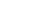 MedDots | Copyright © 2022
26